Genetické Algoritmy
Petr Sedláček
Radek Marciňa
Školitel: Miroslav Čepek
4. minikonference
Obsah
O co se pokoušíme
Stav při minulé minikonferenci
Jak jsme pokročili
Počítání fitness
Problémy, na které jsme narazili
O co se pokusíme nyní
Video ze hry

Možná i samotné spuštění hry
O co se pokoušíme
Vytvořit počítačovou hru
Proti sobě budou bojovat dva týmy
Cíl každého člena týmu:
Zabít co nejvíce nepřátelských hráčů
Prozkoumat co nejvíce území
Přežít co nejdéle
Jak toho docílíme:
Pomocí lineárních genetických algoritmů
Stav z minula
Hráči neuměli měnit směr pohybu

Mohli střílet

Mohli se křížit

Jen částečně viděli zdi
Jak jsme pokročili
Hráči již docela dobře vidí
Vidí zdi a ostatní panáčky
Ví, jestli je to co vidí před nimi nebo vedle nich

Zjistili jsme optimální hodnoty parametrů potřebných ke křížení
Zabralo nejvíce času

Konečně se nám podařilo vyzkoušet funkčnost genetických algoritmů – fungují !
Video ze hry
Počítání fitness
Je třeba určit úspěšnost jedinců
Počítání fitness
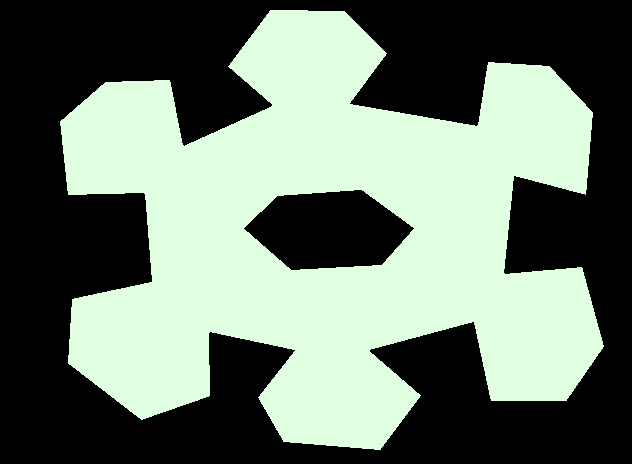 Je třeba určit úspěšnost jedinců
Problémy, na které jsme narazili
Vidění hráčů
Velké zatížení procesoru
100 hráčů dokáže vytížit 3 GHz procesoru

Operační paměť - memory leak

Velké množství instrukcí
Snižuje se tím šance, že se najde chytrý jedinec
Většina instrukcí nepotřebných

Vypadávání hráčů z mapy
Zkouška vlastní inteligence
Vyzkoušeli jsme hráčům vložit námi vytvořené chování

Objevili jsme problémy
Zjistili jsme, že je to velmi obtížné
Objevili jsme problémy s viděním hráčů

Zbytek hry fungoval skvěle
O co se pokusíme nyní
Zdokonalit vidění
Snížit nároky na počítač
Zvýšit počet vstupních informací

Snížit počet instrukcí v genomu
Některé nepotřebné instrukce vymazat
Některé instrukce spojit a vytvořit z nich jednu

Zbude-li čas, tak i jednoduché 3D prostředí
Pokus o spuštění hry
Děkujeme za pozornost
Petr Sedláček		KeckaS@gmail.com
Radek Marciňa		xsuperloadx@centrum.cz
Školitel: Ing. Miroslav Čepek	lagon@centrum.cz